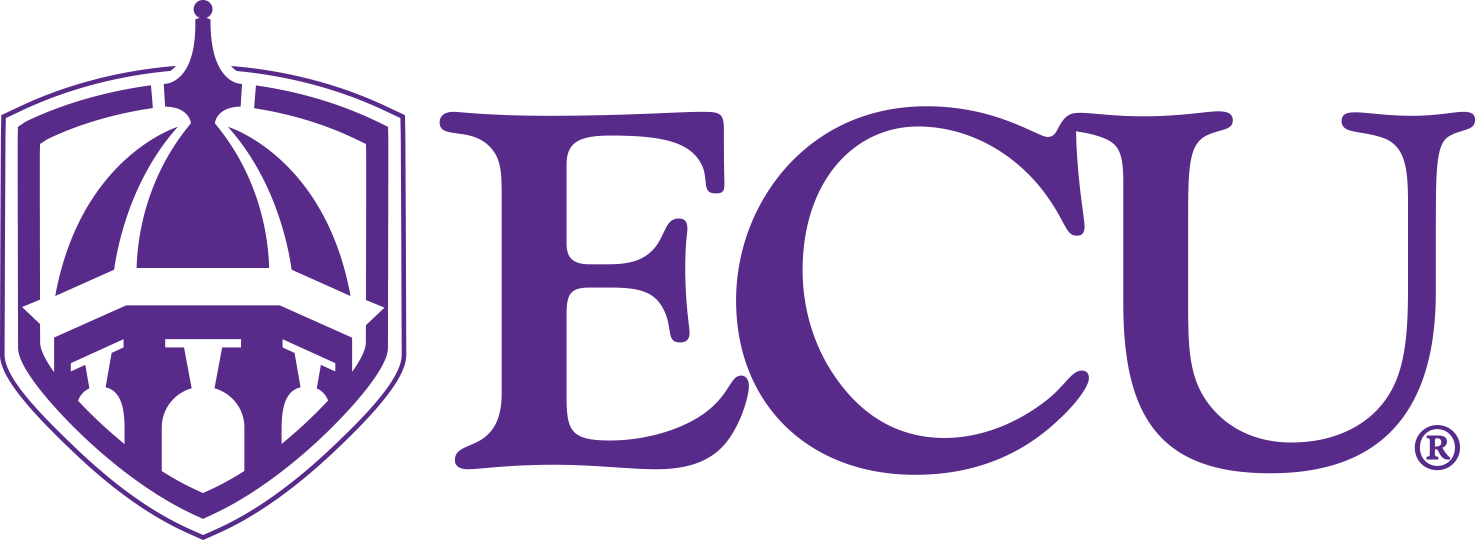 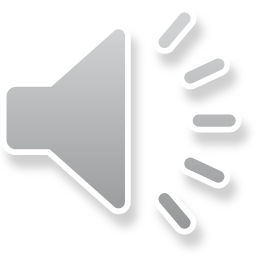 Understanding Conflicts of Interest: 
Overview of Definitions, Concepts, and Managing Conflicts.
The Office of Research Integrity and Compliance
[Speaker Notes: Hello and welcome to the first training video from the Office of Research Integrity and Compliance concerning conflicts of interest.  This short video will define the categories of conflicts, highlight the differences between types of conflicts, and discuss how our office assists you in managing your conflicts.]
Learning Objectives
At the completion of this tutorial, you will be able to:
Recognize the four Conflicts of Interest Categories
Explain the difference between Financial Conflicts of Interest, Conflicts of Commitment, and Related Persons Conflicts
Understand the Annual Conflicts of Interest and Export Controls Disclosure, the Notice of Intent to Engage in External Professional Activities for Pay, and the Project Specific Disclosure forms
Describe how ORIC creates Management Plans.
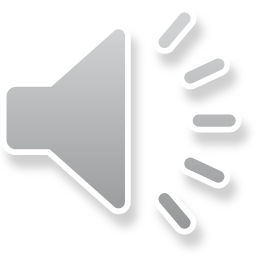 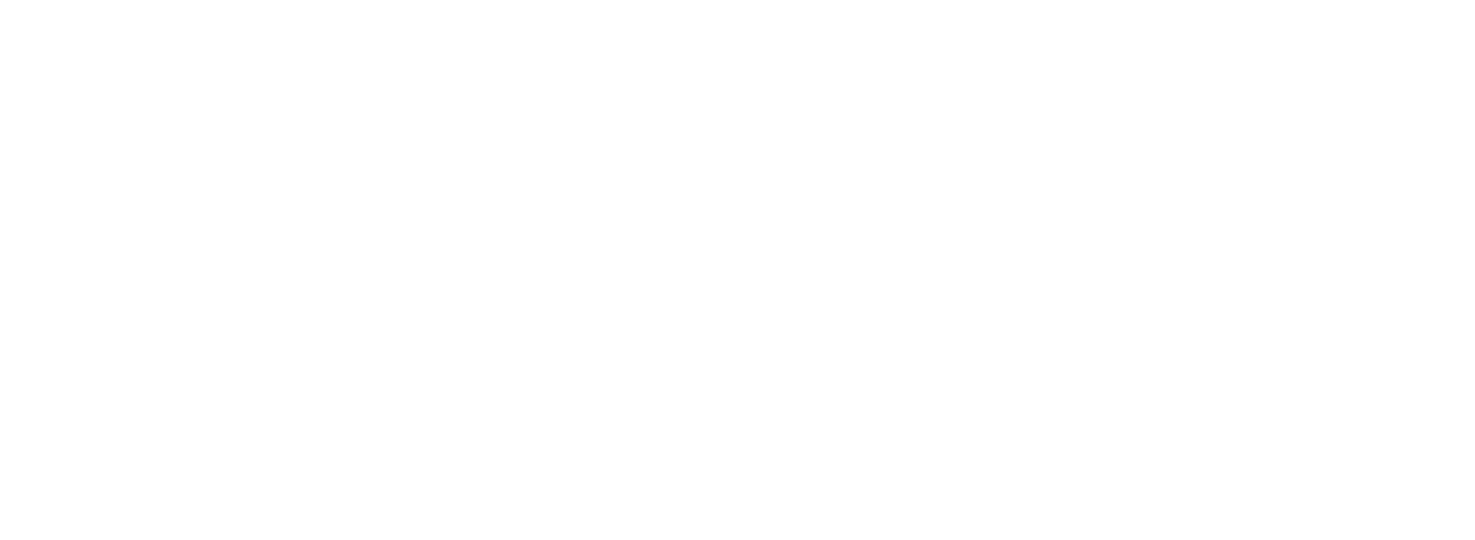 [Speaker Notes: At the completion of this tutorial, you will be able to:
Recognize the four Conflicts of Interest Categories
Explain the difference between Financial Conflicts of Interest, Conflicts of Commitment, and Related Persons Conflicts
Understand the Annual Conflicts of Interest and Export Controls Disclosure, the Notice of Intent to Engage in External Professional Activities for Pay, and the Project Specific Disclosure forms
Describe how ORIC creates management plans.]
What are Conflicts of Interest and how are they categorized?
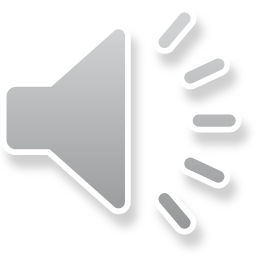 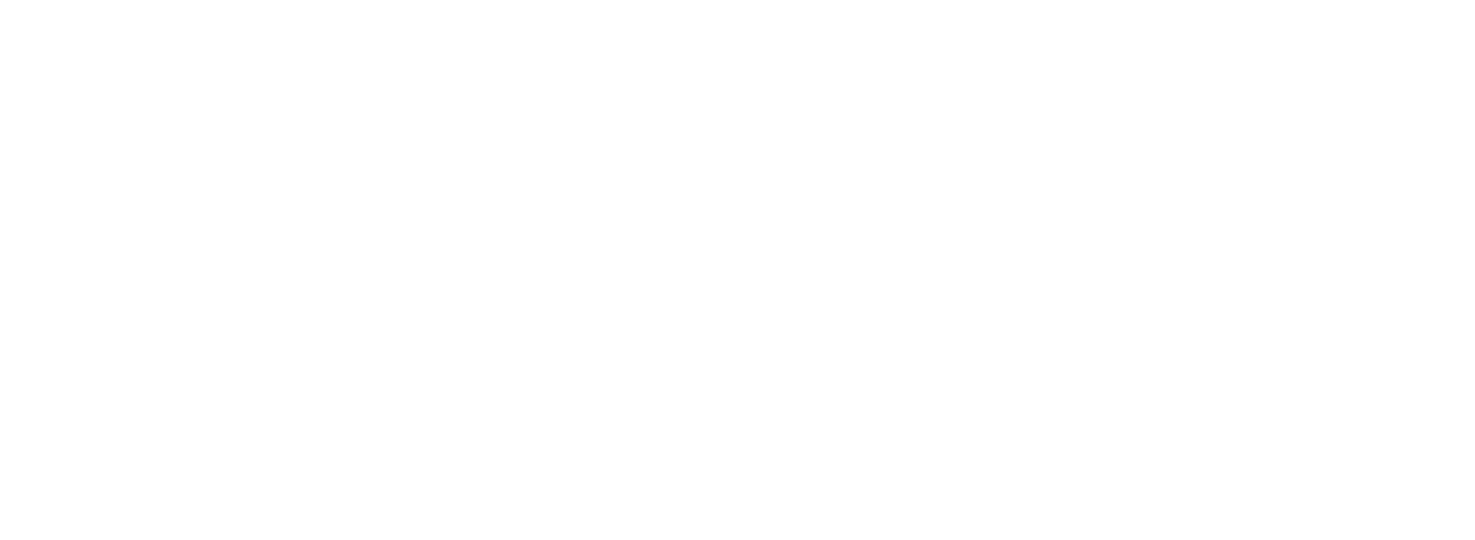 [Speaker Notes: First we will define conflicts of interest and see how they are categorized.]
Conflicts of Interest
A Conflict of Interest is a “Situation in which financial or personal circumstances or relationships may compromise, potentially compromise, or have the appearance of compromising an individual’s objectivity in fulfilling their university duties or responsibilities.”

Personnel decisions
Purchase of equipment/supplies
Selection of instructional material
Interpretation of research data
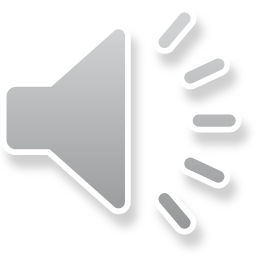 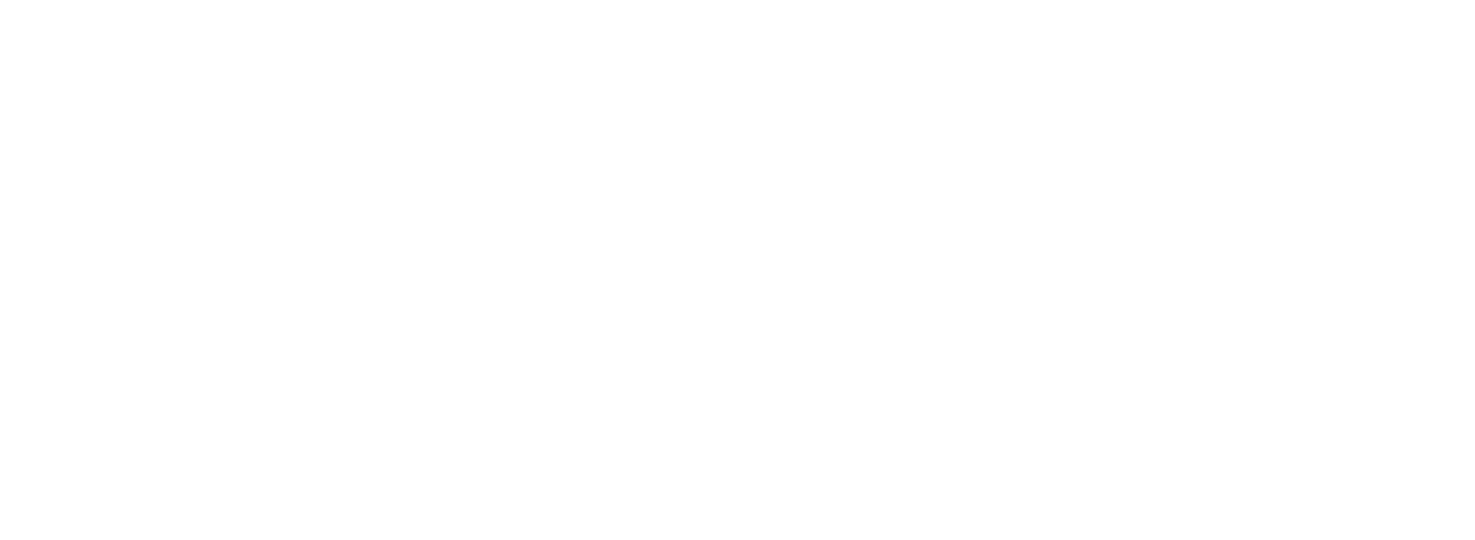 [Speaker Notes: A conflict of interest is a situation in which financial or personal circumstances or relationships may compromise, potentially compromise, or have the appearance of compromising an individual’s objectivity in fulfilling their university duties or responsibilities.  The bias these create, or appear to create, could affect your responsibilities as a researcher, instructor, or administrator since these biases could affect, or appear to affect, personnel decisions, purchasing decisions, the selection of course material, or the interpretation of research data.]
Conflicts of Interest Categories
Category I: Activities that are allowable when disclosed

Category II: Activities requiring disclosure for further administrative review and analysis

Category III: Activities or relationships that are generally not allowable or permitted unless an approved COI Management Plan is in place

Category IV: Activities that are not allowable under any circumstance
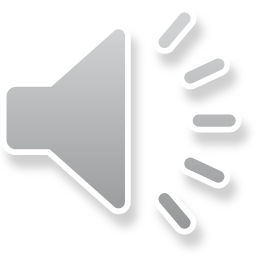 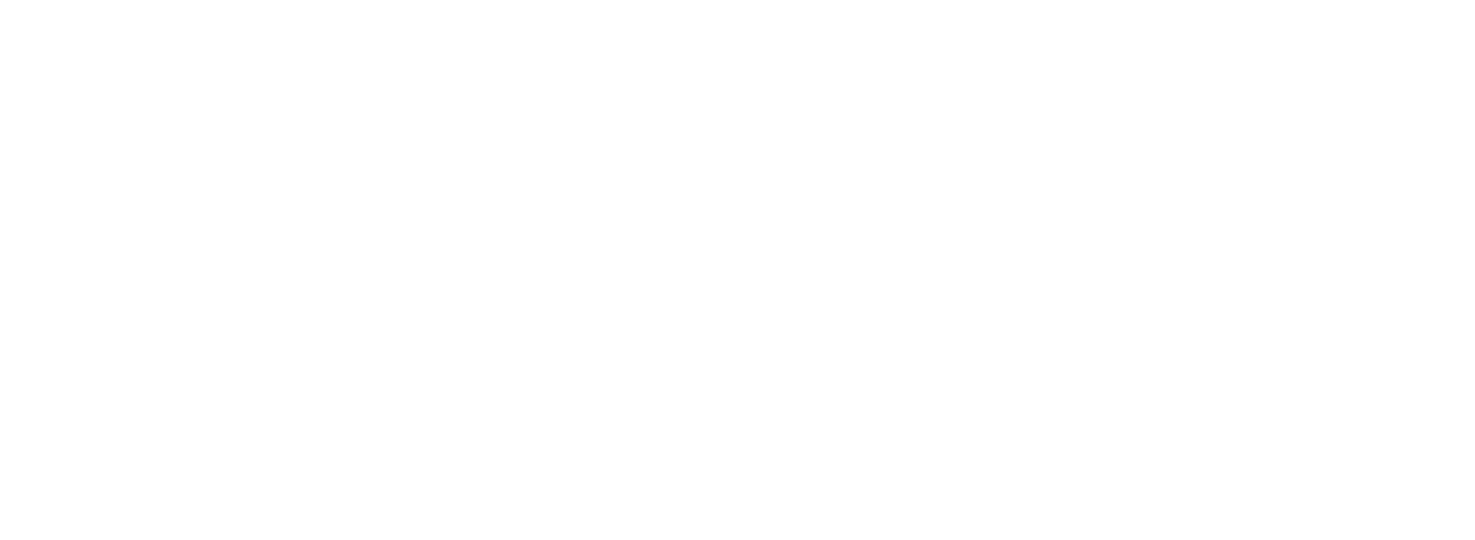 [Speaker Notes: Conflicts of interest fall into four categories: activities that are allowable when disclosed, activities requiring disclosure and further administrative review, activities or relationships that are not allowable or permitted unless a management plan is in place, and activities that are not allowable under any circumstance.]
Category I COI
Activities that are allowable when disclosed:
Receiving royalties or other payments from scholarly work, other writing, or the licensure of patented inventions
Receiving honoraria or reimbursement from professional organizations.
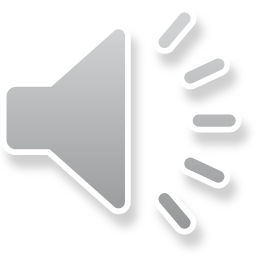 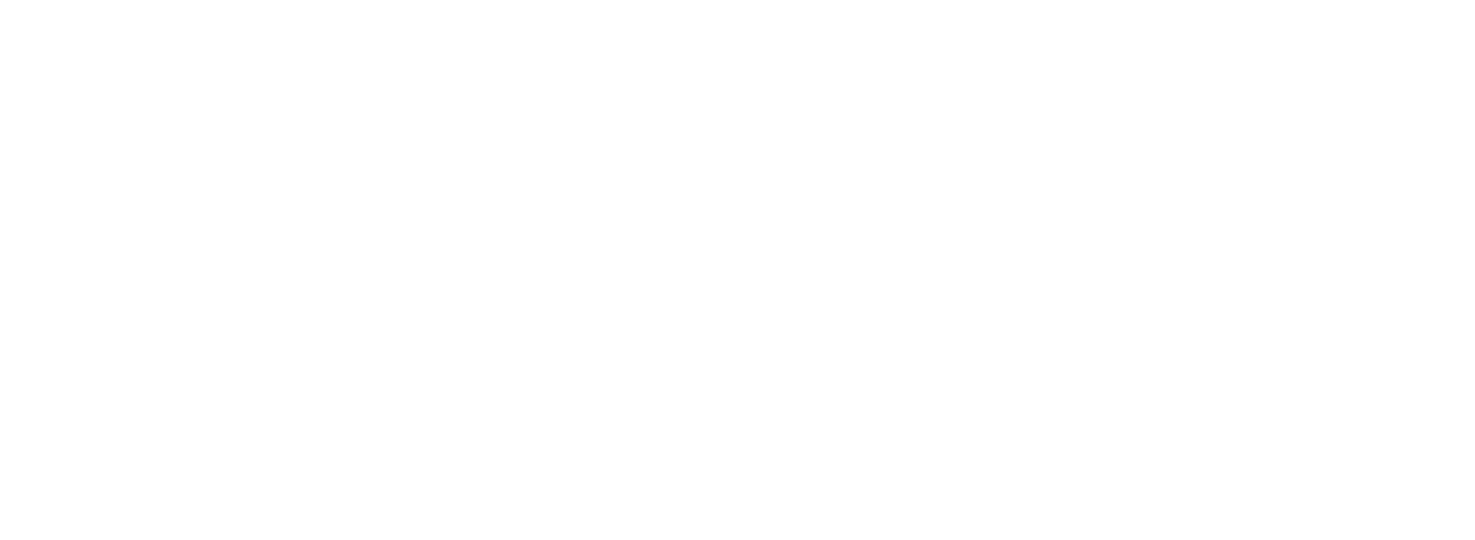 [Speaker Notes: Category one conflicts are those that are allowed but must be disclosed. Some examples include, but are not limited to, receipt of royalties, payments for scholarly works, and honoraria from professional associations.]
Category I COI
Why are these activities allowed?
They do not compromise the objectivity of research results.
They do not interfere with faculty-student interactions or any other University decision-making.
These activities have a minimal personal financial impact and do not represent a source of unreasonable bias.

These conflicts must be reported at least annually so long as they exist!
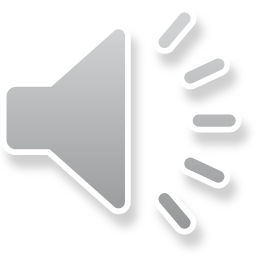 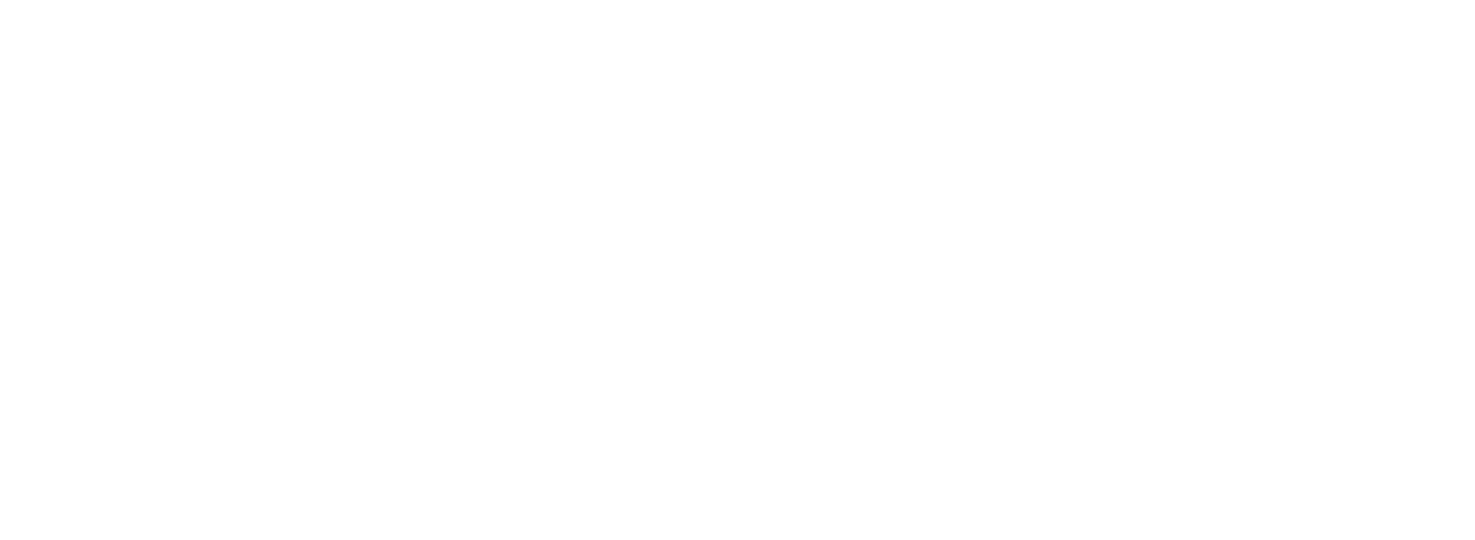 [Speaker Notes: Why are these activities allowed? These conflicts do not compromise your objectivity in your research, relationships, decision-making, or other interests related to the University, your research funding agencies, or to the general public. Please note that these conflicts must be reported at least annually so long as they exist.]
Category II COI
Activities requiring disclosure and further administrative review:
Requiring students to purchase instructional material created by the instructor of record or their immediate family member
Receiving compensation from individuals or entities doing business with ECU
Serving on a board that provides financial support for ECU research
Having equity or ownership in an entity that does business with ECU or is related to your ECU employment responsibilities
Receiving financial support that requires withheld or delayed publication.
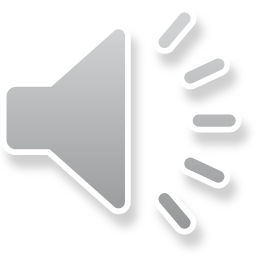 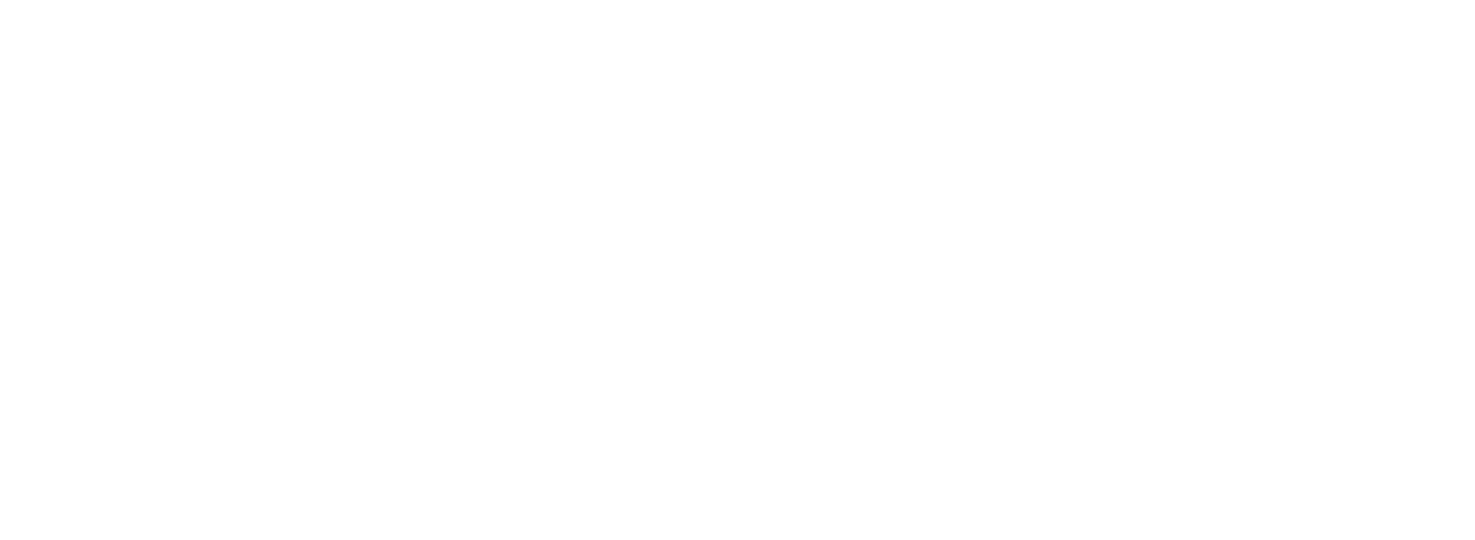 [Speaker Notes: Activities that create Category II conflicts require disclosure and further administrative review and analysis by our office. Category two activities include, but are not limited to:
Requiring students to purchase instructional material created by the instructor of record or their immediate family 
Receiving compensation from individuals or entities doing business with ECU
Serving on a board that provides financial support for ECU research
Having equity or ownership in an entity that does business with ECU or is related to your ECU employment responsibilities
Receiving financial support that requires withheld or delayed publication]
Category II COI
Why are these activities allowed with additional review?
They suggest a possibility of conflicting interests that could impair objectivity.
Additional oversight helps ensure academic standards and institutional integrity.

These activities may require the development of an Administrative Letter, a Management Plan, or some other guidance from our office!
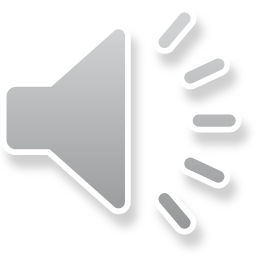 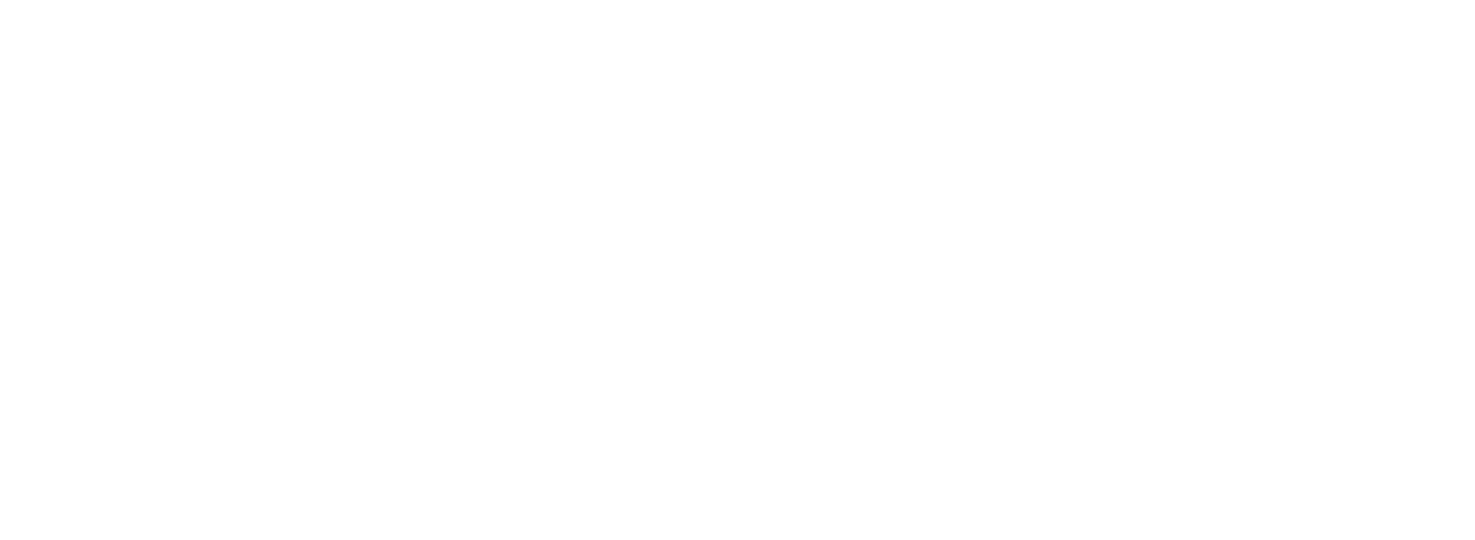 [Speaker Notes: Why are these activities allowed with additional review? These activities suggest a possibility of conflicting interests that could impair your objectivity.  Additional oversight from our office and your department will help to ensure ECU’s academic standards and the integrity of the institution.  In these cases, oversight from your department and ORIC in the form of an administrative letter offering guidance may be necessary.]
Category III COI
Activities that are ONLY allowable with an approved Management Plan:
Conducting research using technology owned by you or an entity in which you or a family member have equity or hold an executive position
Receiving grant or contract funding for University research from an entity that you or an immediate family member have equity or ownership
Assigning students, post-doctoral fellows, or other trainees to University research projects sponsored by an entity where you or an immediate family member have equity or ownership.
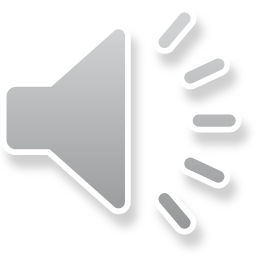 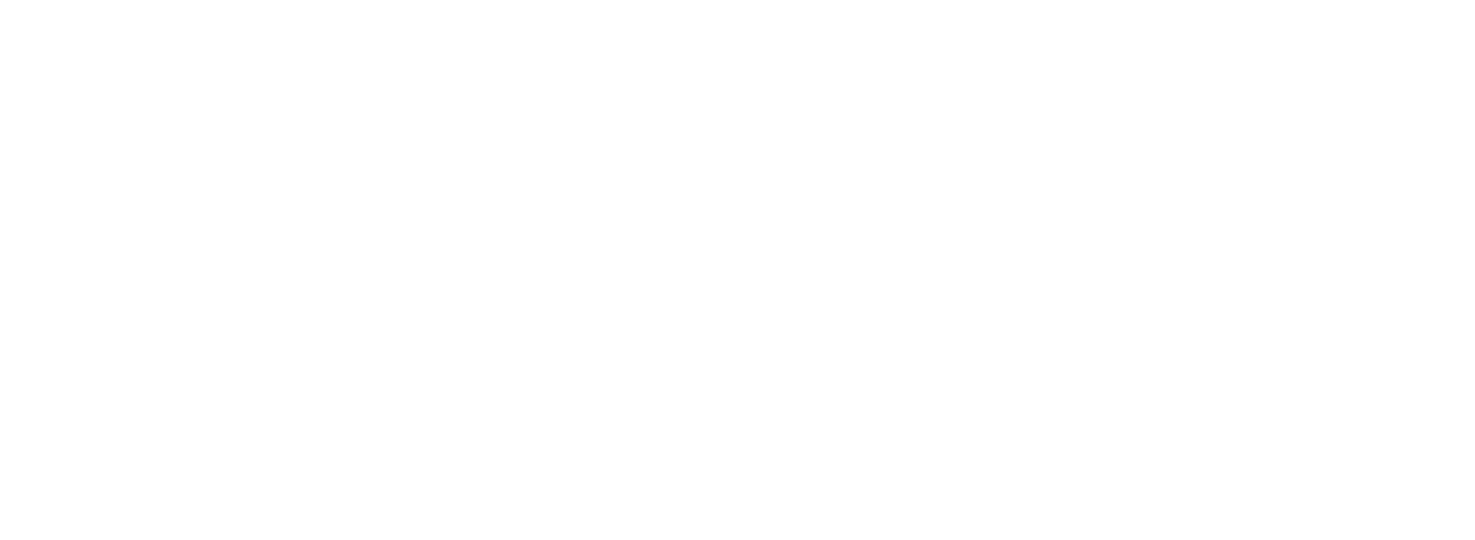 [Speaker Notes: Category three activities or relationships are not permitted unless a management plan is in place. Category three conflicts include, but are not limited to: 
Conducting research using technology that is owned by you or an entity where you or a family member have equity or hold an executive position
Receiving grant or contract funding for University research from an entity where you or an immediate family member have equity or ownership
Assigning students, post-doctoral fellows, or other trainees to University research projects sponsored by an entity where you or an immediate family member have equity or ownership]
Category III COI
Why are these activities allowed with an approved Management Plan?
These activities or relationships present obvious opportunities for bias.
Management strategies that mitigate this bias are required for University research to be approved.

Category III COIs are almost always related to sponsored research, and this information will be disclosed to our office using the Project Specific Disclosure form!
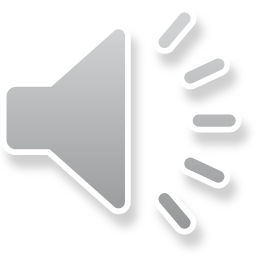 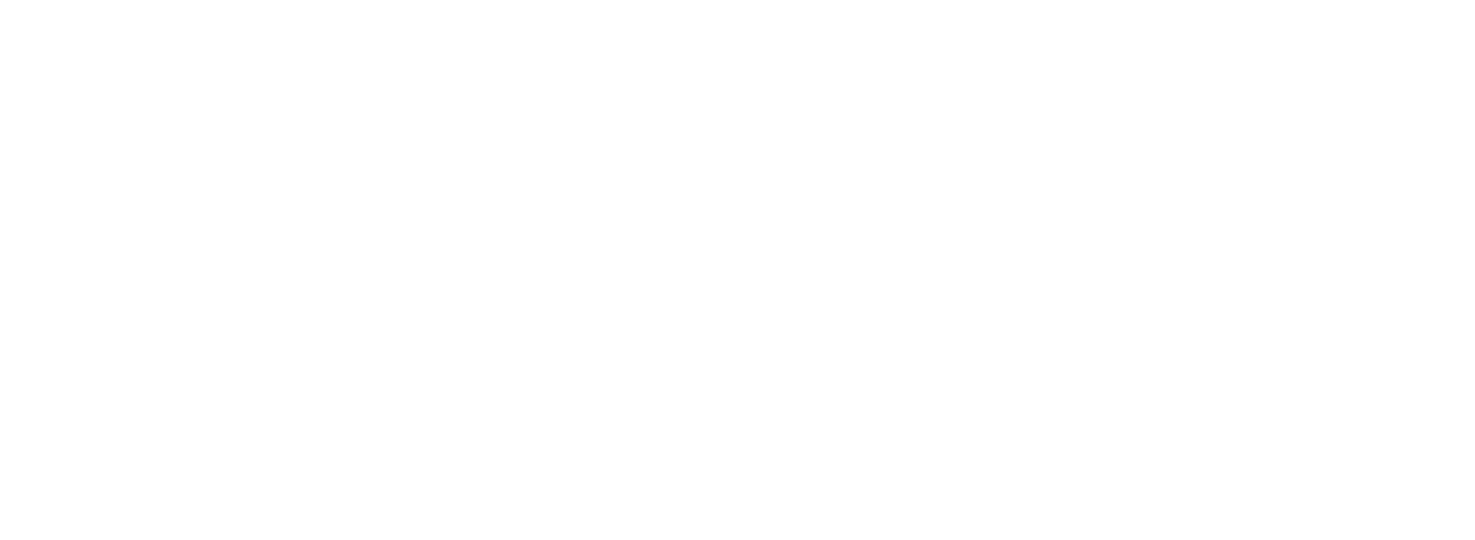 [Speaker Notes: Why are these activities allowed with an approved management plan? These activities or relationships present obvious opportunities for bias, and management strategies that mitigate this bias are required for University research to be approved.  As these conflicts are almost always related to sponsored research, these conflicts will be disclosed to our office when you complete your Project Specific Disclosure form.]
Category IV COI
Activities that are NOT allowed under any circumstance:
Referring University business to entities where you or an immediate family member have a financial interest
Negotiating contracts on behalf of the university where you derive a direct benefit
Soliciting or receiving gifts, favors, rewards, services, or promises in exchange for influencing or attempting to influence University contracts
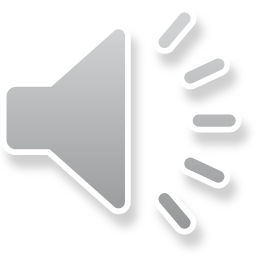 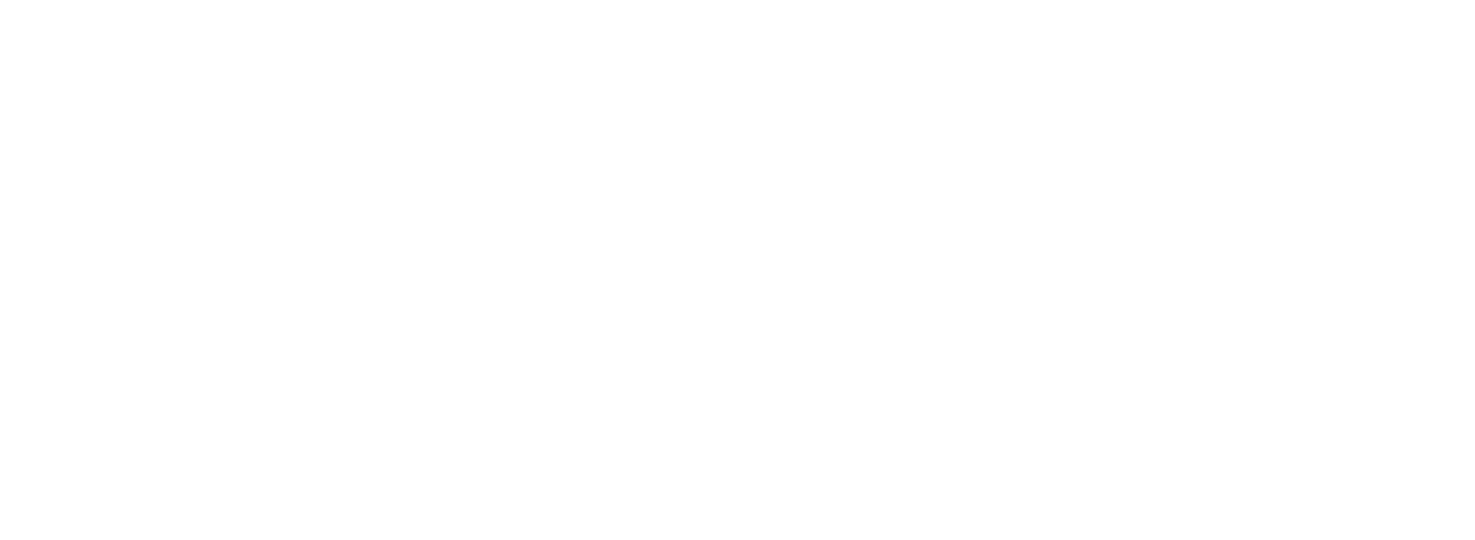 [Speaker Notes: Category four activities are not allowed under any circumstance. Category four conflicts include, but are not limited to:
Referring University business to entities where you or an immediate family member have a financial interest
Negotiating contracts on behalf of the university where you derive a direct benefit
Soliciting or receiving gifts, favors, rewards, services, or promises in exchange for influencing or attempting to influence University contracts]
Category IV COI (Continued)
Activities that are NOT allowed under any circumstance:
Associating your name with ECU to try and financially profit from the University’s name or reputation
Unauthorized use of information acquired in connection with your ECU responsibilities
Signing agreements that assign ECU patents or other intellectual property without prior approval
Any other activity that is prohibited by law or ECU policy.
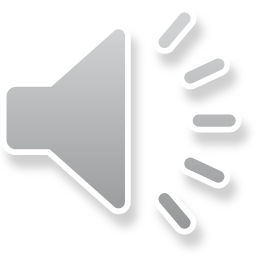 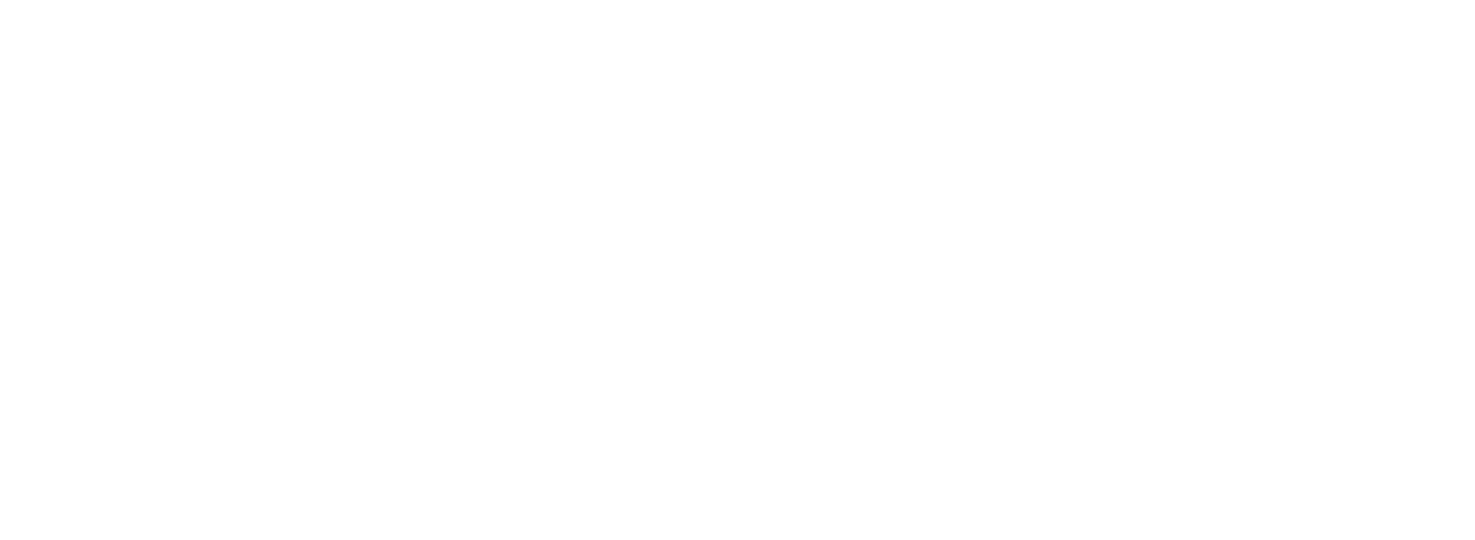 [Speaker Notes: Category four activities are not allowed under any circumstance. Category four conflicts include, but are not limited to:
Associating your name with ECU to try and financially profit from the University’s name or reputation
Unauthorized use of information acquired in connection with your ECU responsibilities
Signing agreements that assign ECU patents or other intellectual property without prior approval
Any other activity that is prohibited by law or ECU policy]
Category IV COI
Why are these activities NEVER allowed?
There is no way to manage the inherent bias of these relationships.
The relationships or activities violate state law or University policy.

Category IV conflicts are not manageable and may require you to either divest your interest in the entity or, in the case of sponsored research, remove yourself from the project!
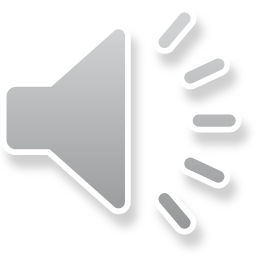 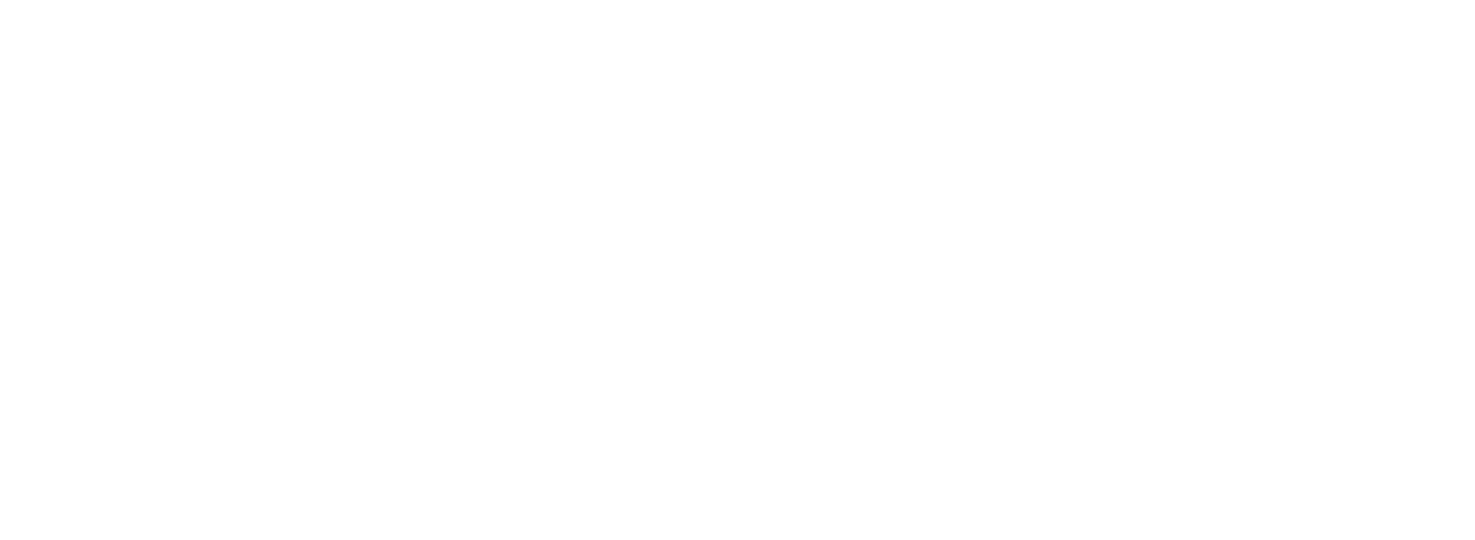 [Speaker Notes: Why are these activities never allowed? Because there is a clear bias that is inextricably present.  In many cases, these relationships violate state law or University policy.   These conflicts are not manageable and may require you to either divest your interest in the entity or, in the case of sponsored research, remove yourself from the project!]
Understanding Financial Conflicts of Interest, Conflicts of Commitment, and Related Persons Conflicts
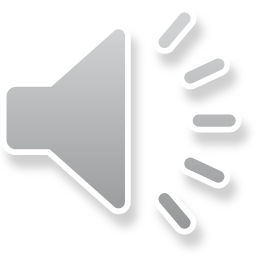 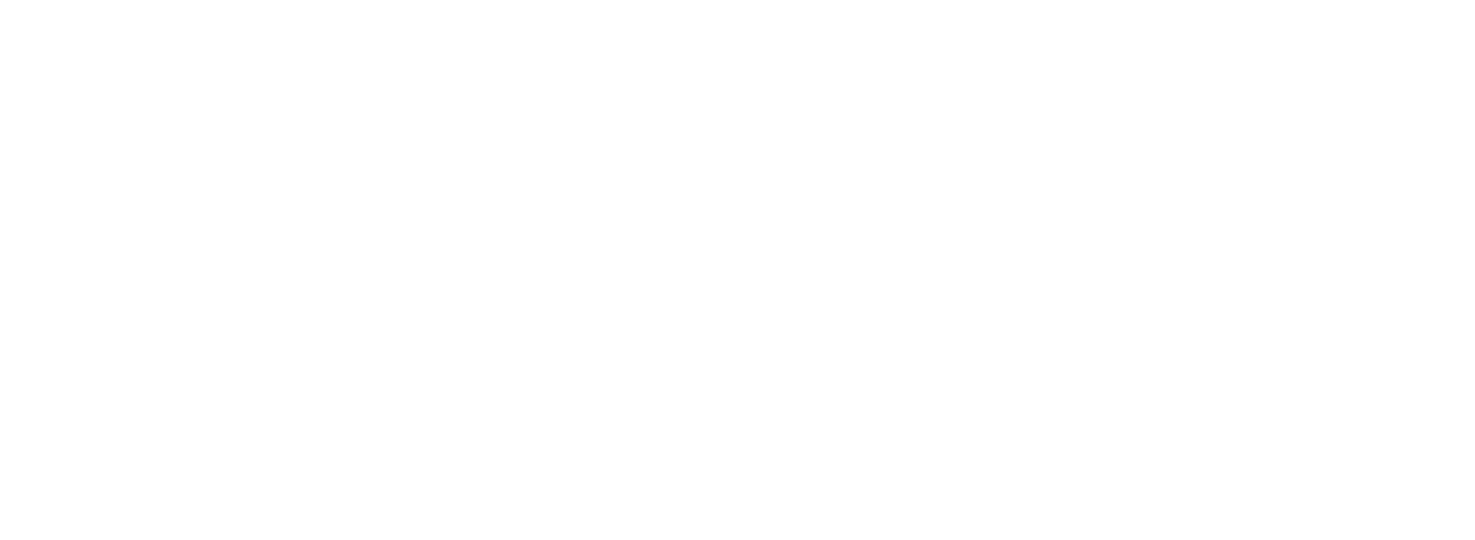 [Speaker Notes: Next, we will discuss the difference between financial conflicts of interest, conflicts of commitment, and related persons conflicts]
Financial Conflicts of Interest
Financial Conflicts of Interest are instances when financial interests bias, potentially bias, or could have the appearance of biasing your decision-making.
Financial Interests do NOT just include payments for services or honorariums. They can include:
Patents, Licenses, or Copyrights
Equity in publicly or non-publicly traded enterprises.
Income from investments, such as mutual funds or retirement accounts that you do not directly control, are excluded from the definition of Financial Interests
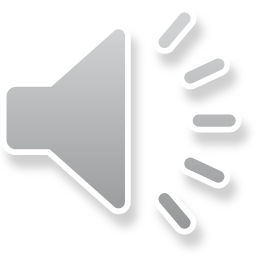 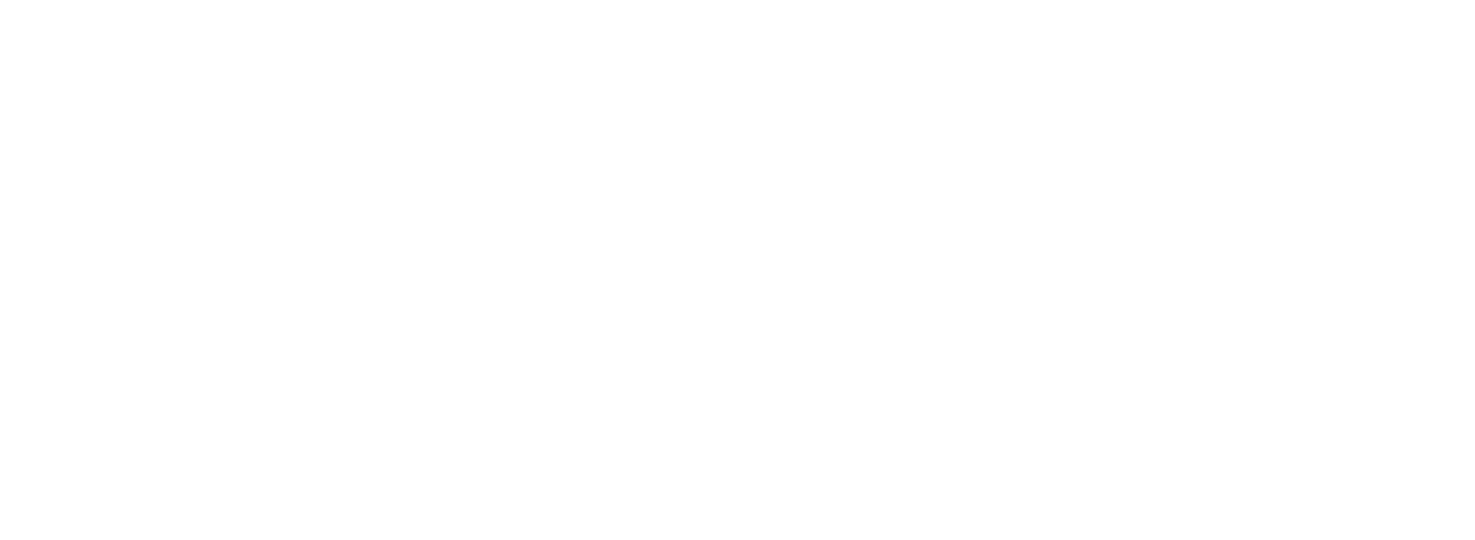 [Speaker Notes: A financial conflict of interest occurs when a financial interest actually, potentially, or has the appearance of biasing your decision-making abilities.  A financial interest is anything of monetary value, whether or not that value is readily ascertainable.  This includes monetary awards and can include stock options, equity, or intellectual property.  However, income from investments that you do not directly control, such as mutual funds, are generally excluded from this definition of financial conflicts of interest.]
Conflicts of Commitment
Conflicts of commitment are:
Instances when the distribution of time and energy between your University job duties and your participation in activities outside of your University employment could potentially be at odds.
External Professional Activities for Pay (EPAP) or other extensions of your professional expertise can create conflicts when:	
The pursuit of these activities involve a burdensome investment of time 
They interfere with the fulfillment of your ECU responsibilities.
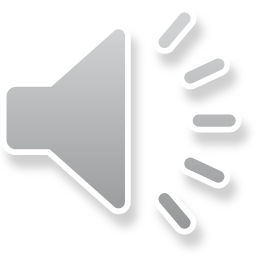 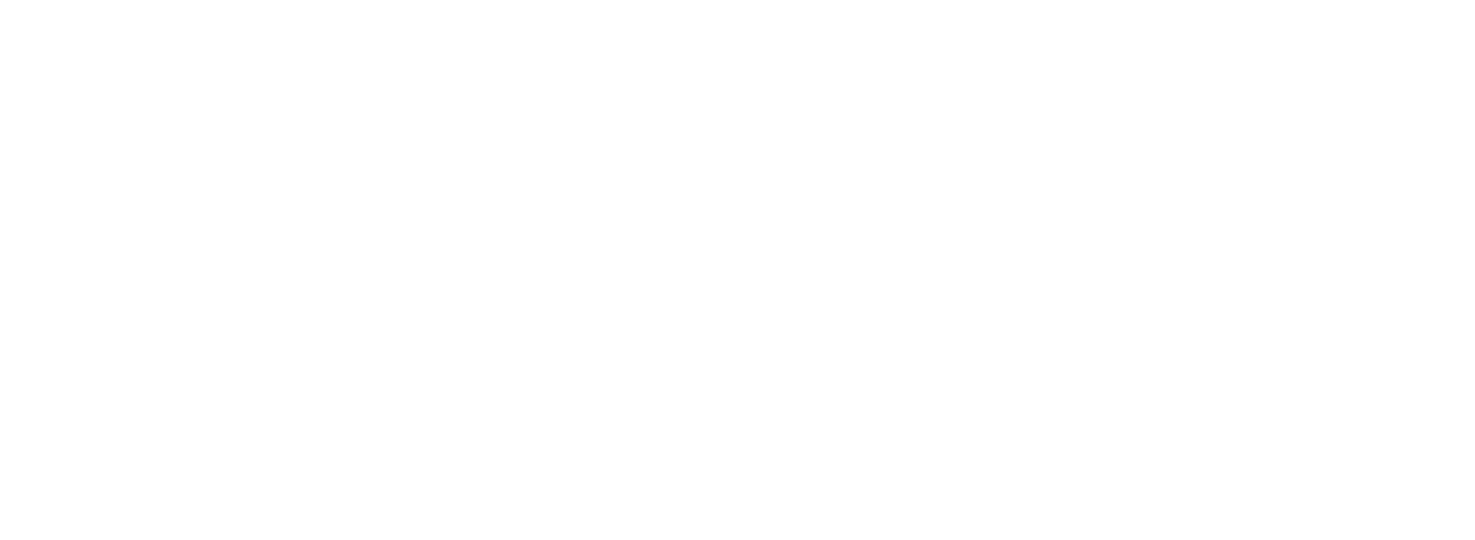 [Speaker Notes: Conflicts of commitment are instances when the distribution of time and effort between your University job duties and your participation in activities outside of your University employment are at odds. External Professional Activities for Pay (EPAP) or other extensions of your professional expertise can create conflicts when:	
The pursuit of these activities involve a burdensome investment of time 
They interfere with the fulfillment of your ECU responsibilities.]
Related Persons Conflicts
Related persons conflicts occur when:
Someone you have a relationship with is favored or appears to be favored in instances of evaluation, hiring, or promotion especially on sponsored research projects.
Circumstances that MUST be avoided:
Related persons should supervise each other on a sponsored project without a management plan
A person related to the PI may not be placed on a project if another applicant possesses superior qualifications to the related applicant with out adequate justification
Related persons will not be allowed evaluate each other on a sponsored project
If you plan to work on sponsored research with a related person, contact our office.  We can create a Management Plan that allows for you and the related party to work together while ensuring that any conflicts of interest are managed.
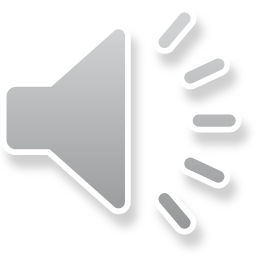 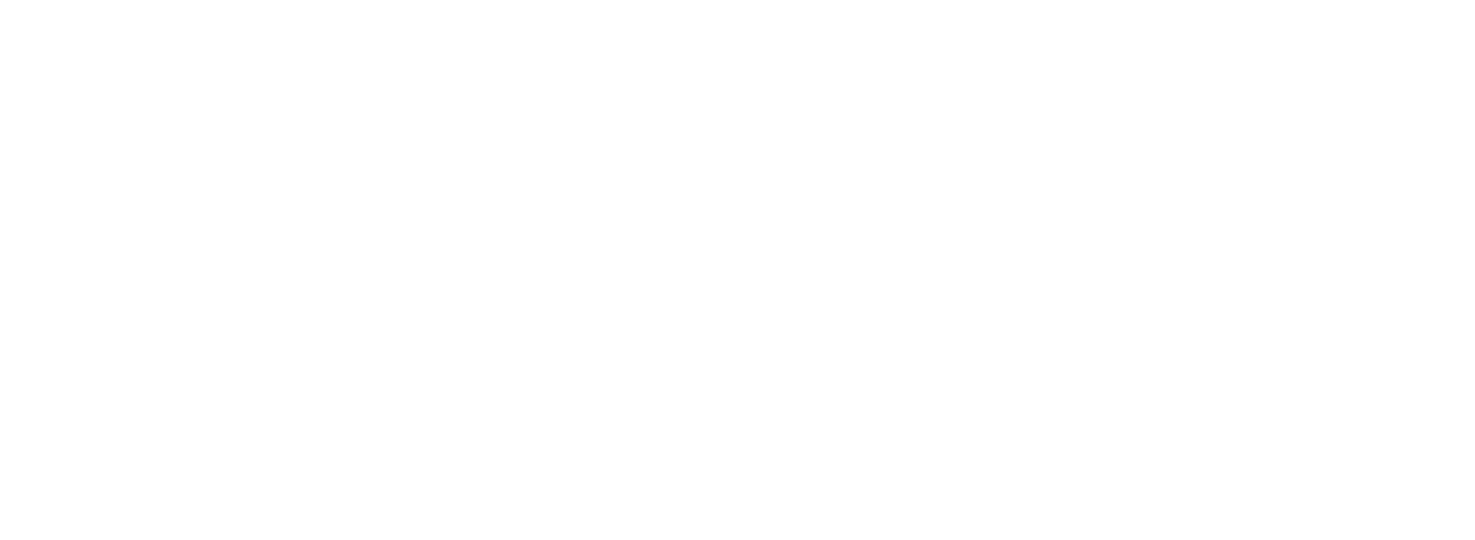 [Speaker Notes: Related persons conflicts occur when:
Someone you have a relationship with is favored or appears to be favored in instances of evaluation, hiring, or promotion especially on sponsored research projects.
Circumstances that MUST be avoided:
Related persons should supervise each other on a sponsored project without a management plan
A person related to the PI may not be placed on a project if another applicant possesses superior qualifications to the related applicant without adequate justification
Related persons will not be allowed evaluate each other on a sponsored project
If you plan to work on sponsored research with a related person, contact our office.  We can create a management plan that allows for you and the related party to work together while ensuring that any conflicts of interest are managed.]
How are Conflicts Managed?
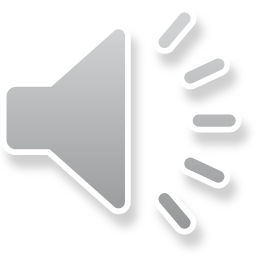 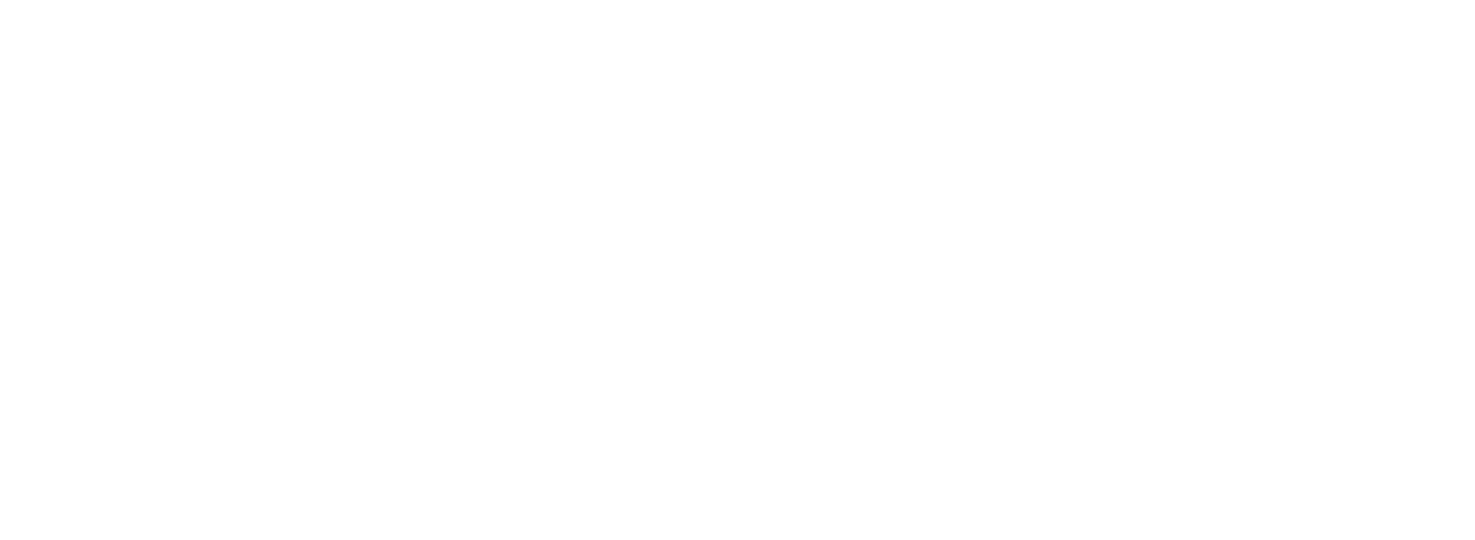 [Speaker Notes: Finally we will discuss how conflicts are managed with disclosure forms and management plans]
Annual Conflicts of Interest and Export Control Disclosure
You are required to submit your Annual Conflicts of Interest and Export Control Disclosure before April 30th of each year.
Update this disclosure within 30 days of acquiring a new financial interest.
Include any external professional activities for pay in your disclosure
Provide as much specific detail as possible; this helps our office determine if a management plan is required.  
List any financial awards or contracts you received as well as any personal relationships that you may have with other University employees.
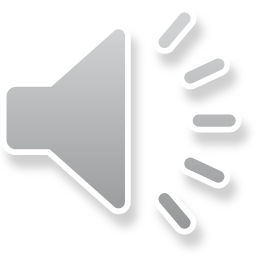 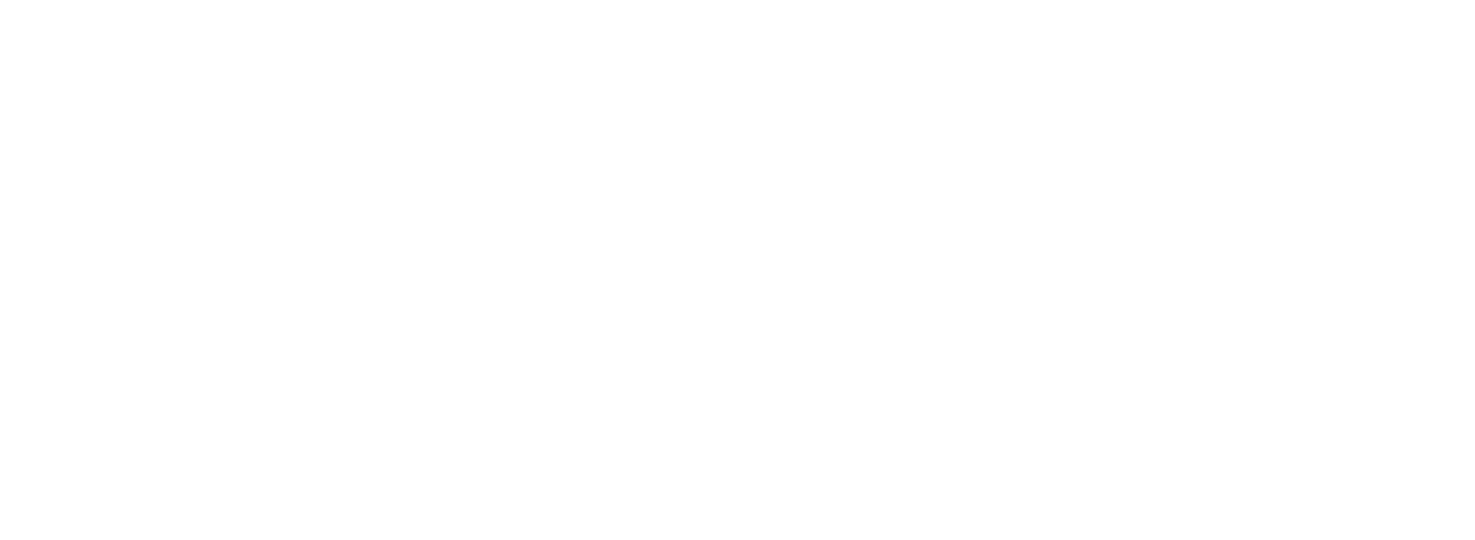 [Speaker Notes: You are required to complete the Annual Conflict of Interest and Export Control Disclosure every year.  This disclosure is due no later than April 30th; however, it should also be updated any time a new interest or relationship is formed.  We encourage you to provide as much detail as possible, so having your financial documents, contracts for external work, or other important paperwork at hand may expedite the completion of this form.]
Notice of Intent to Engage in External Professional Activities for Pay
EPAPs refer to work that you do outside of the University but are related to your field of expertise.  

The Notice of Intent (NOI) to Engage in External Professional Activities for Pay (EPAP) form applies to:
12-month EHRA faculty
9-month EHRA faculty that are at or above 0.5 FTE (Full-Time Equivalent).
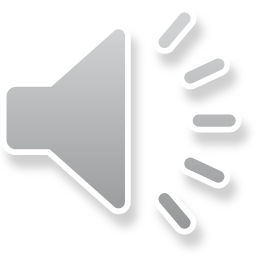 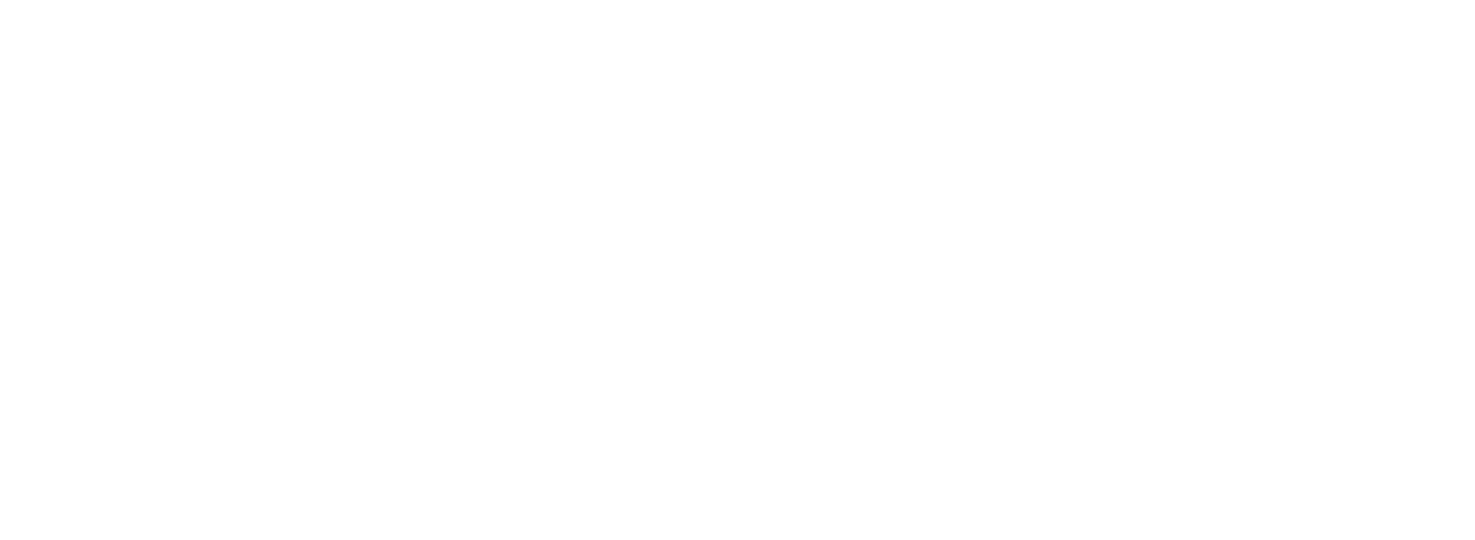 [Speaker Notes: EPAPs refer to work that you do outside of the University but are related to your field of expertise.  

The Notice of Intent (NOI) to Engage in External Professional Activities for Pay (EPAP) form applies to:
12-month EHRA faculty
9-month EHRA faculty that are at or above 0.5 FTE (Full-Time Equivalent).]
Notice of Intent to Engage in External Professional Activities for Pay (Continued)
Your EPAP:
Should not create a Conflict of Commitment with your normal University job responsibilities  
Should not create a Conflict of Interest because of your status with the University
Should not involve an inappropriate use or exploitation of University resources
Should not make use of the name or marks of the University or the University System other than for professional identification
Should not claim—explicitly or implicitly—any University or institutional responsibility for conduct or outcomes of the External Professional Activates for Pay.
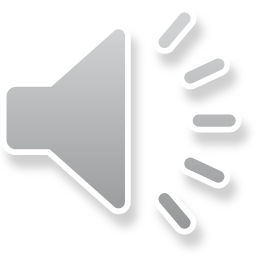 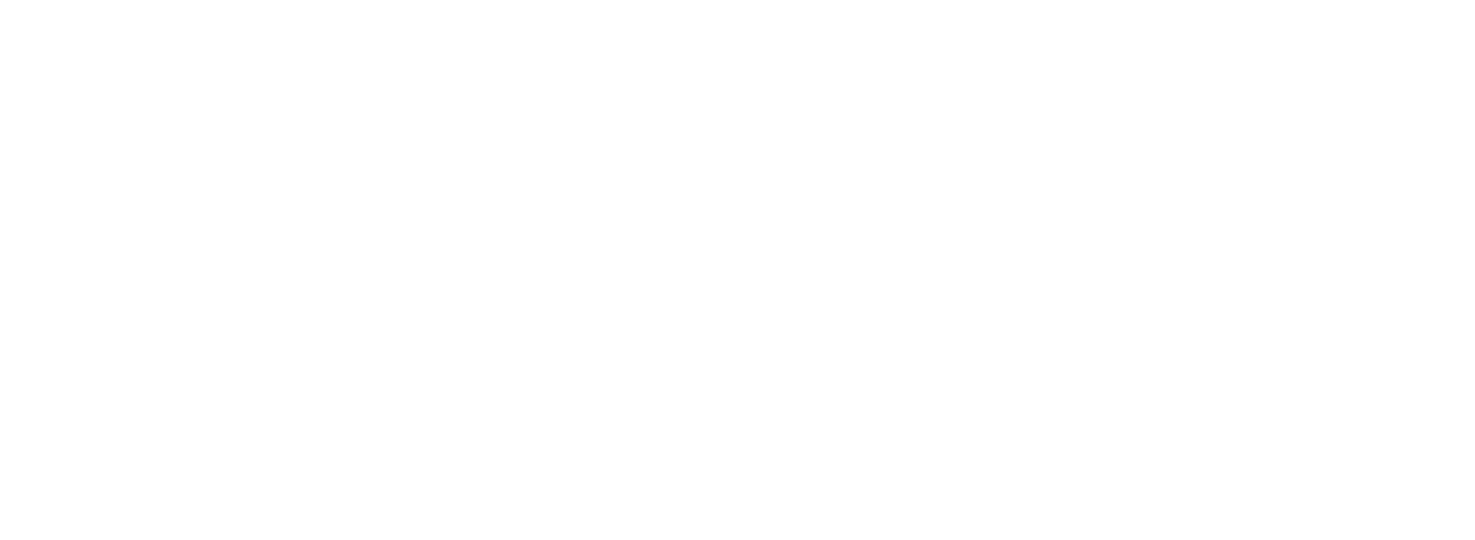 [Speaker Notes: Your EPAP should not create a conflict of interest or a conflict of commitment, nor should it involve the inappropriate use or exploitation of University Resources.  You may only use the name or mark of the University or the UNC System for identification purposes.  Finally, you should not explicitly or implicitly claim any University responsibility for conduct or outcomes of your EPAP.]
Notice of Intent to Engage in External Professional Activities for Pay (Continued)
The Notice of Intent (NOI) to Engage in External Professional Activities for Pay documentation MUST be submitted no later than 10 calendar days before your EPAP begins.  If the activity is ongoing, a new NOI should be submitted annually for approval.

Make sure to update your Annual Conflicts of Interest and Export Controls Disclosure to reflect your EPAP!
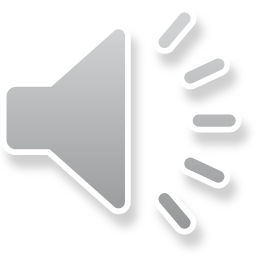 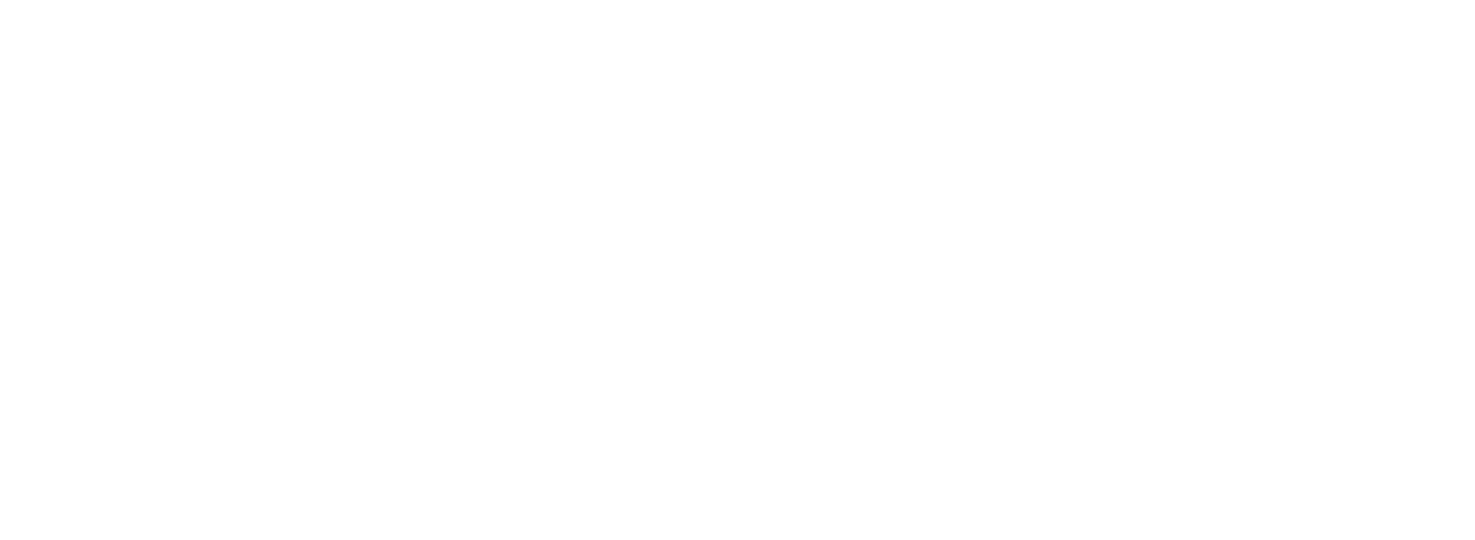 [Speaker Notes: Engaging in External Professional Activities for Pay (EPAP) will require that you complete a Notice of Intent (NOI) at least TEN calendar days before you begin your EPAP. Make sure to update your Annual Conflicts of Interest and Export Controls Disclosure to reflect your EPAP, and, if this is an ongoing EPAP, you will need to complete a new NOI every year.]
Project Specific Disclosures
If you apply for external funding for research or other activities, you will be required to complete a Project Specific Conflict of Interest Disclosure form (PSD).  This disclosure:
Is required at the time of proposal submission
May need to be updated again at the time of award.  
If you are serving in the role of Principal Investigator (PI), it is your responsibility to make sure that all investigators on the project also complete a PSD.  
An investigator is anyone involved in the design, conduct, or reporting of research!
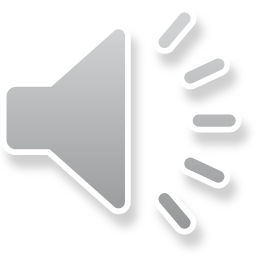 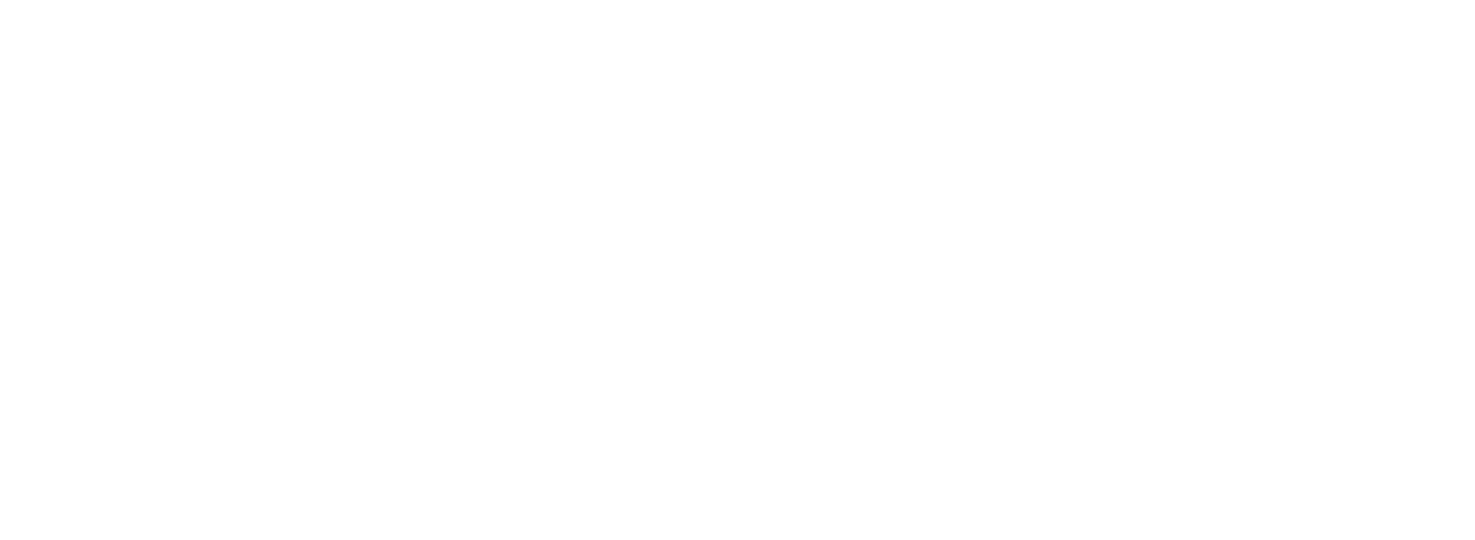 [Speaker Notes: If you are applying for external funding for a sponsored project, you will be required to complete a Project Specific Conflicts of Interests Disclosure.  These disclosures allow us to better understand—and manage--your interests as they relate to your specific research endeavors.  The project specific disclosure is due prior to proposal submission, and again at the time of award if your financial interests or relationships have changed.

If you are serving as the Principal Investigator (PI) on the project, it is your responsibility to make sure that all investigators also complete a project specific disclosure; an investigator is anyone involved in the design, conduct, or reporting of research!]
Requirements Beyond the Project Specific Disclosure
To meet other requirements that may be set by either the University or the project sponsor, you should be prepared to:
Complete the CITI Program “COI Basic” Training as well as research training hosted by the Office or Research Integrity and Compliance (if necessary)
Complete a Project Specific Disclosure at the time of notice of award if your financial interests or relationships have changed
Disclose any related persons who may be working with you on the sponsored project and be prepared to complete a Mitigation Memo at the direction of our office.
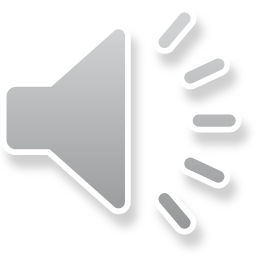 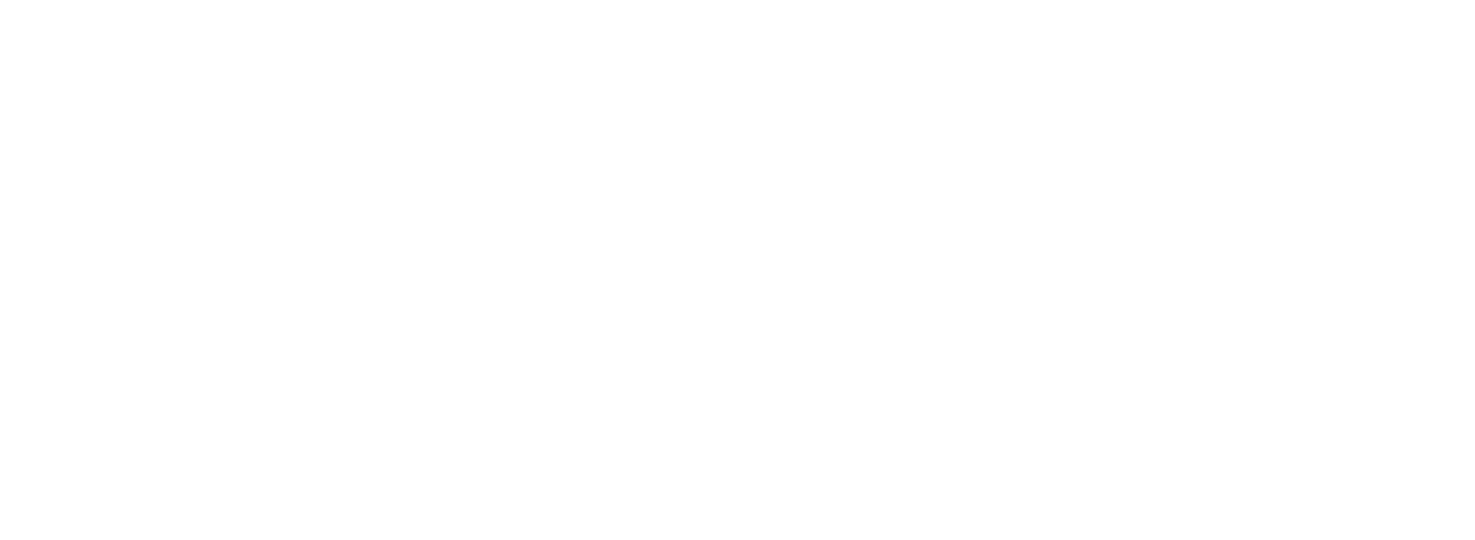 [Speaker Notes: As part of this process, you may be required to complete the “COI Basic” course offered by the CITI Program or training offered by our office.  If there have been any changes in your financial interests or your relationships, you will need to complete an updated Project Specific Disclosure.  Finally, if you plan to work on sponsored projects with a related person, contact our office for further assistance; we will likely request that you complete a Mitigation Memo.  This document helps us to develop a management plan that will mitigate your conflicts.]
Management Plans
Depending on the overlap in your interests, activities, and research, you may be contacted by the Office of Research Integrity and Compliance to assist in the creation of a Management Plan. 

These plans will be signed by you, kept on file in our electronic COI system, and are checked periodically at appropriate and agreed upon intervals to ensure compliance.
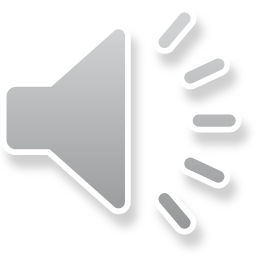 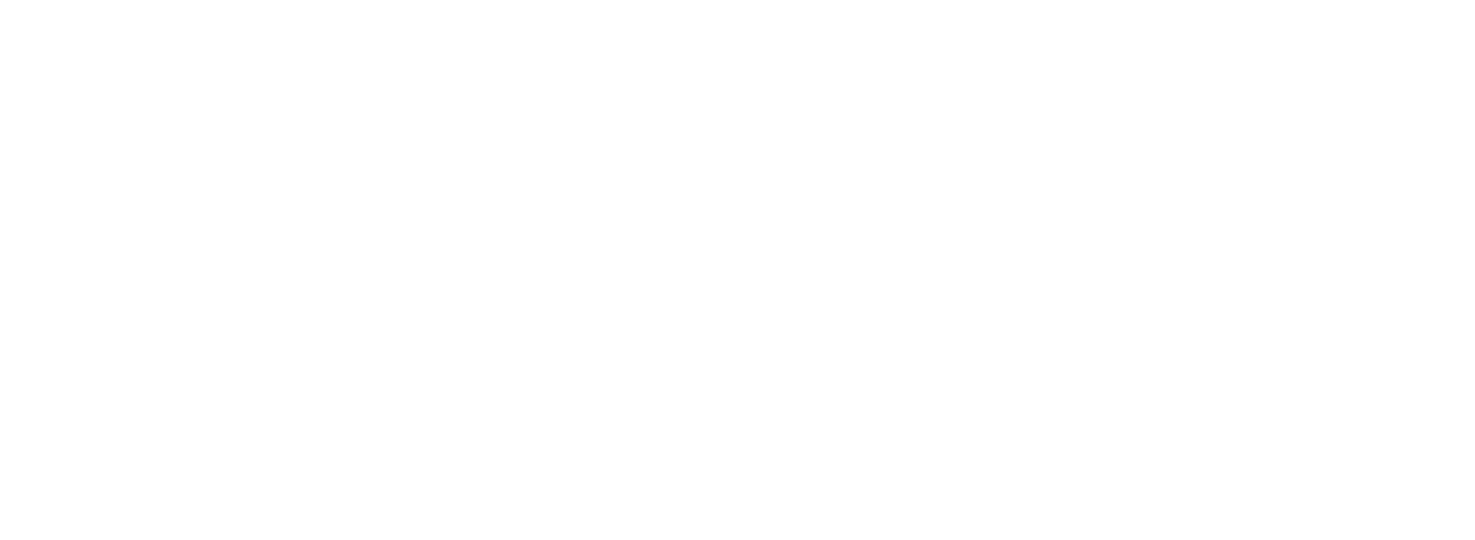 [Speaker Notes: If a management plan is needed, someone from our office will contact you to set up a meeting.  All management plans are written in conjunction with the conflicted party.  Once the plan is drafted, it will be ready for your review.  Upon review, our office will finalize the plan, and have you and any other required parties sign the management plan digitally in the COI Risk Manager system  Copies of the management plan are stored electronically in the system, and you are able to review them at your convenience.  We will review the management plan with you at appropriate, agreed-upon intervals to see if any changes should be made to the management plan or to retire the management plan if the conflicts of interest no longer exist.]
Management Plans (Continued)
Management Plans are:
Meant to help eliminate bias in your research
Individualized for you and the COIs that you have disclosed
Provide an opportunity for ORIC to assist in making sure your work is in compliance.
Management Plans are NOT:
Punitive measures
Meant to be burdensome to you, your lab, or your research
Hinderances to your academic freedom or meant to interfere with your financial opportunities.
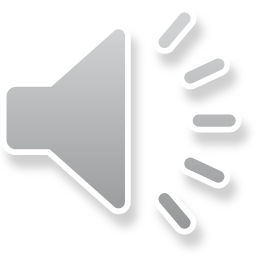 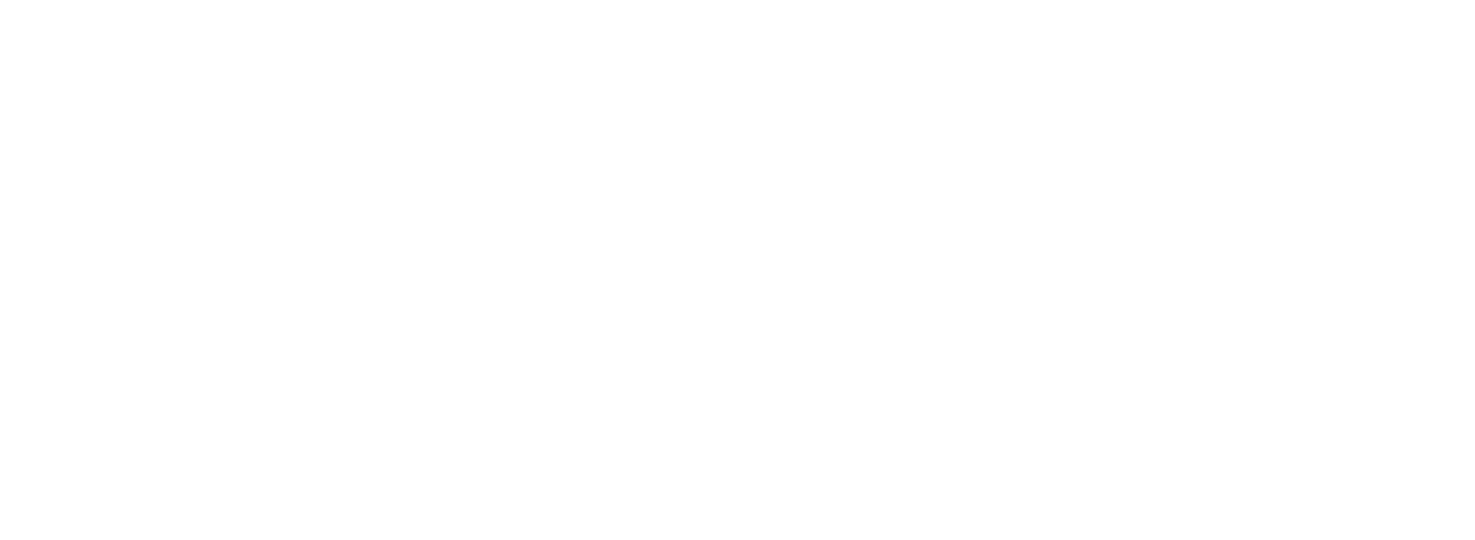 [Speaker Notes: Management plans are both for your benefit and the benefit of the University.  Our office develops these plans on a case-by-case basis, so your management plan may vary from another faculty member’s management plan. They are meant to eliminate bias in your research and the management strategies in your management plan are individualized to you and your conflicts. These plans are not intended to be punitive, burdensome, or hinder your academic freedom. They are our best tool to help keep you in compliance with institutional, state, and federal policies!]
Contact Information
Tony Rowe
Assistant Director, ORIC
Office of Export Controls and Customs
rowea17@ecu.edu
(252) 744-2395


Erik Baker
Conflicts of Interest and Export Controls Analyst
bakerer22@ecu.edu
(252) 744-4140


Departmental emails: oric@ecu.edu and ecuexportcontrols@ecu.edu
Departmental websites: https://rede.ecu.edu/oric/ and https://rede.ecu.edu/oecc/
Christiana Shoopman
Export Controls Specialist
shoopmanc16@ecu.edu
(252) 744-1971



Tammy Drapeaux
Research Compliance and Training Specialist
drapeauxt22@ecu.edu
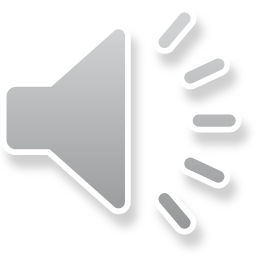 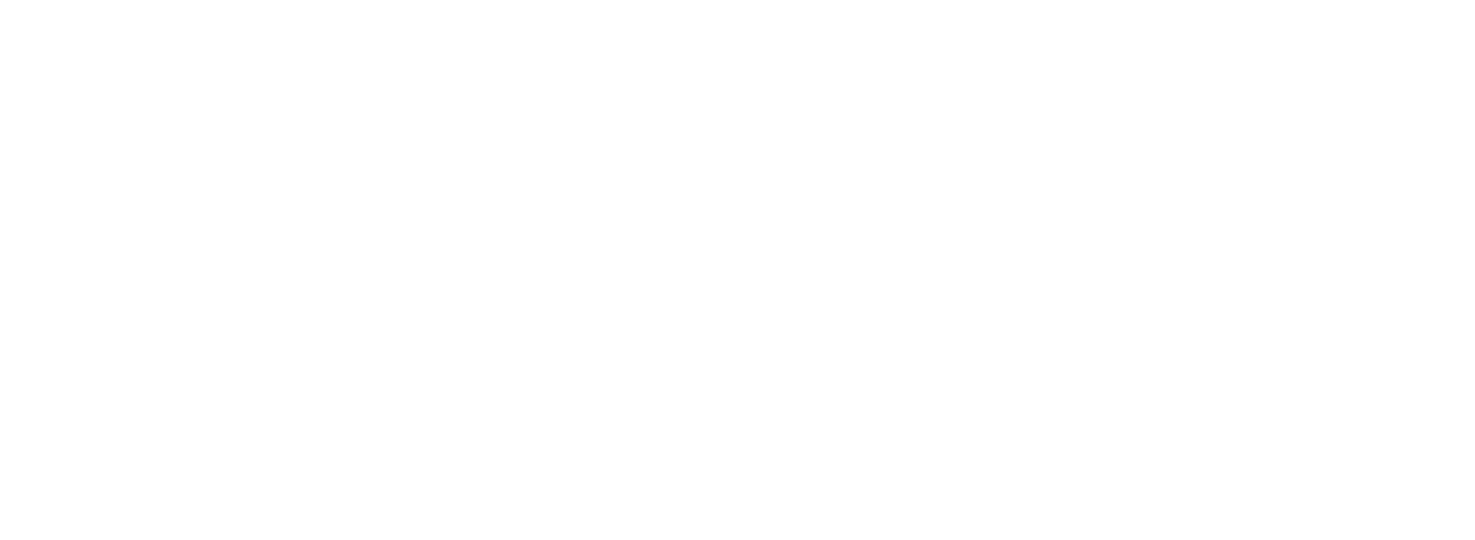 [Speaker Notes: Thank you for taking the time to review this conflicts of interest presentation.

If you have any questions or concerns about conflicts of interest, please contact our office at (252) 744-4140, (252) 744-1971 or email us at oric@ecu.edu.  If you have questions or concerns about export controls, call (252) 744-2395 or email us at ecuexportcontrols@ecu.edu.]